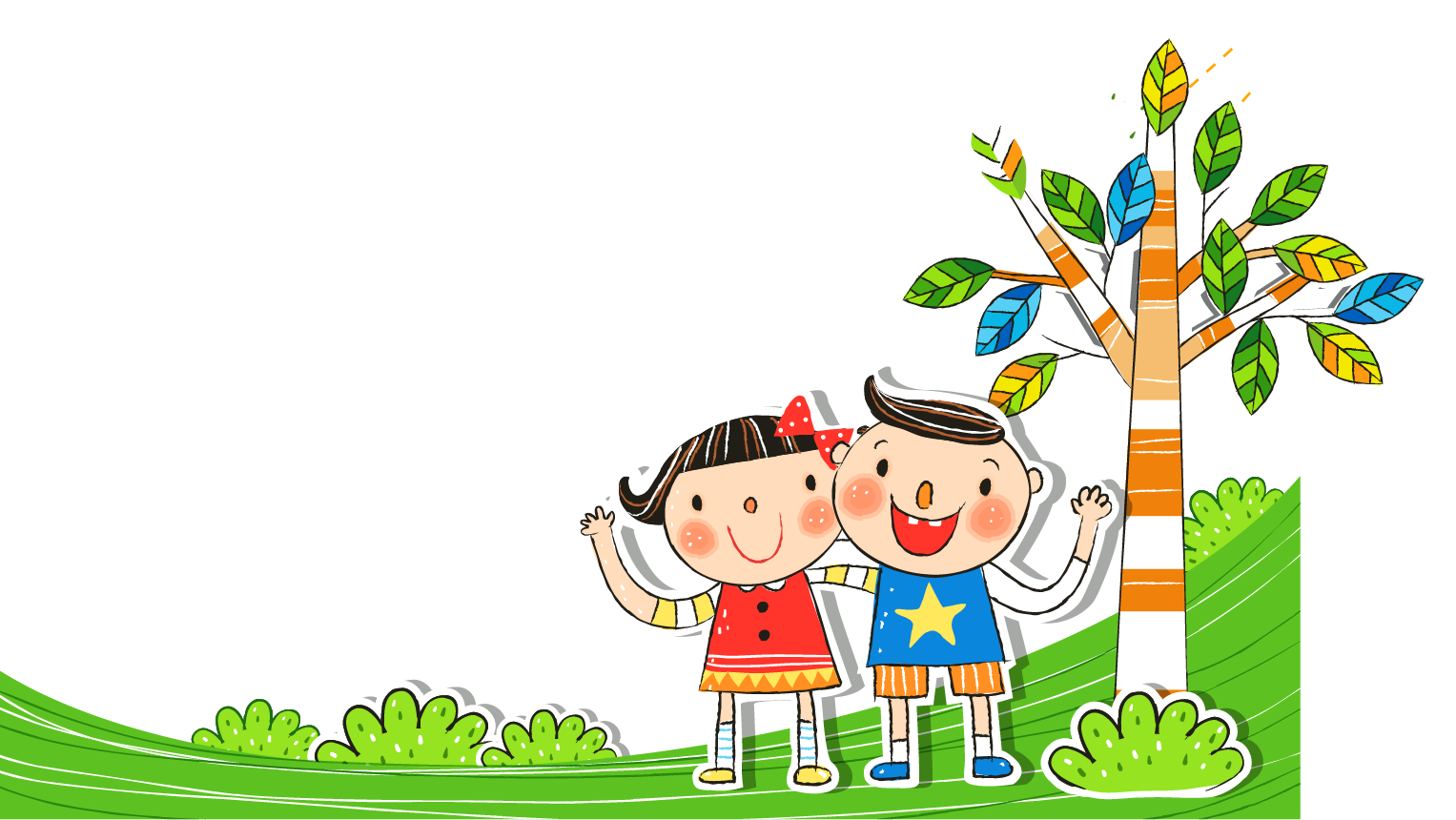 Xin chào các em!
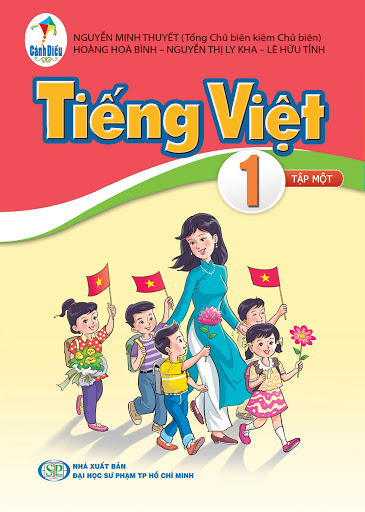 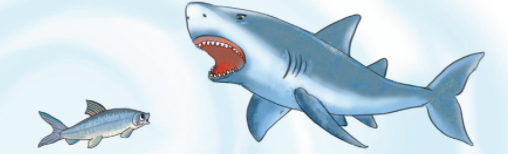 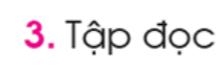 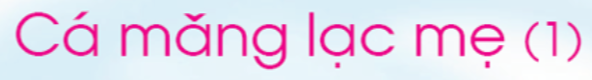 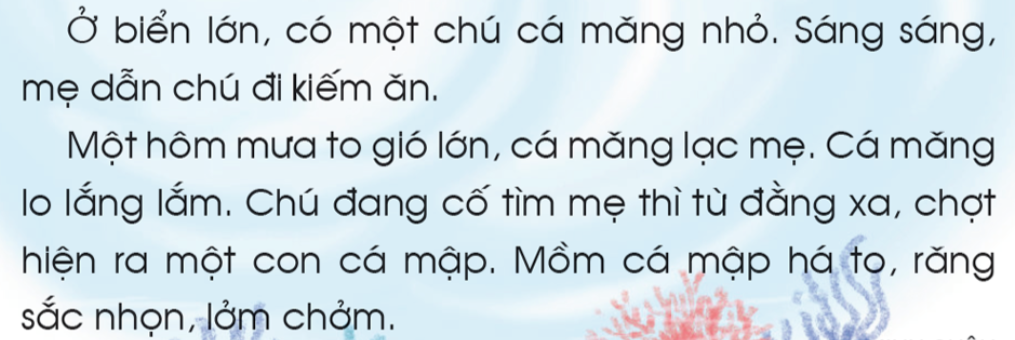 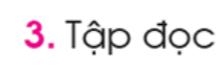 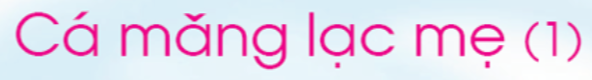 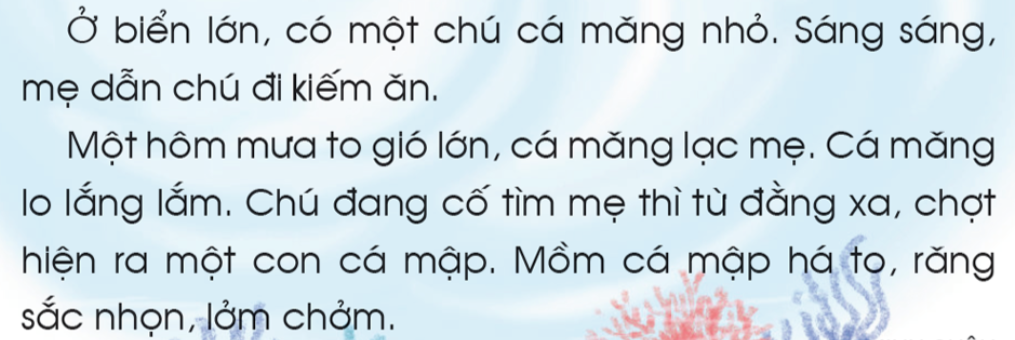 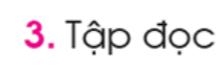 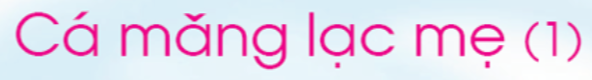 2
1
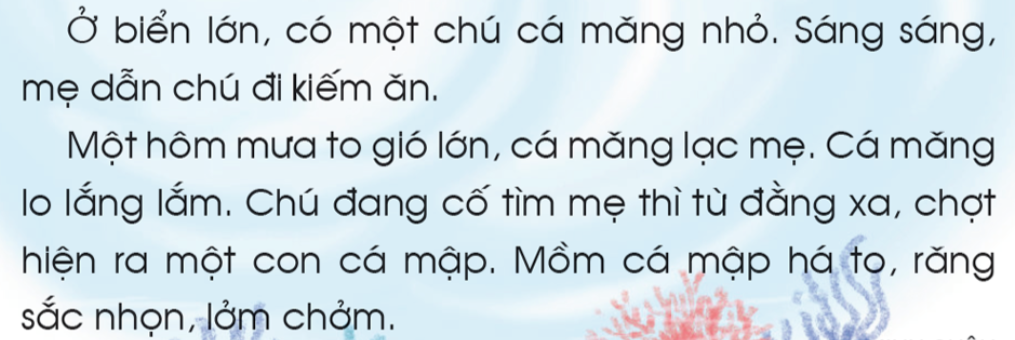 4
3
5
6
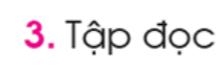 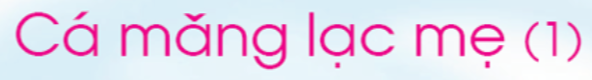 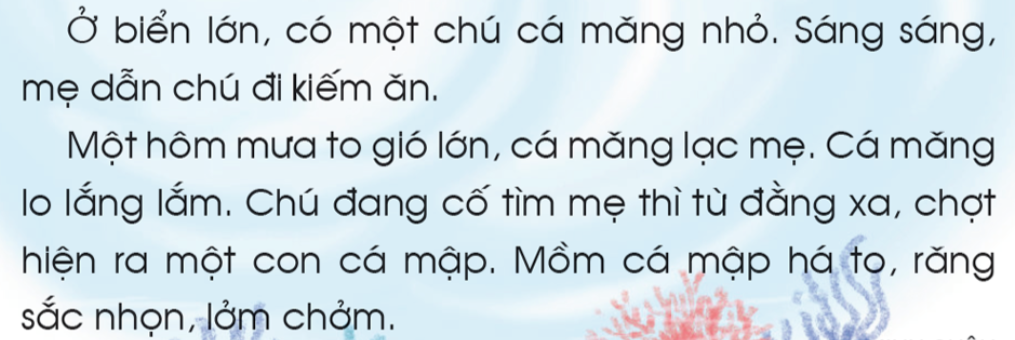 1
2
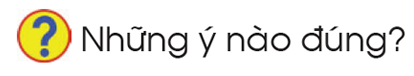 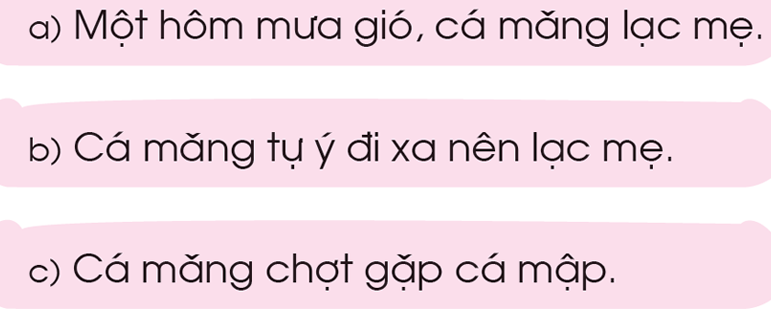 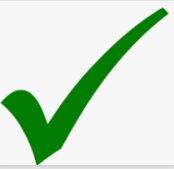 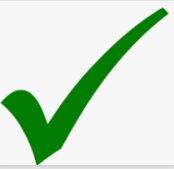 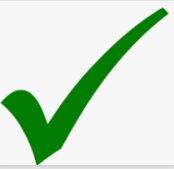 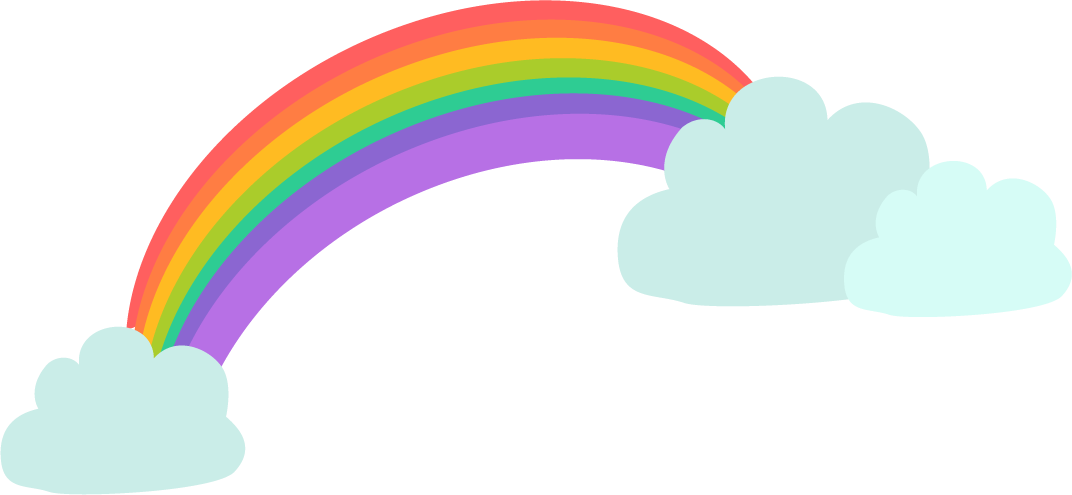 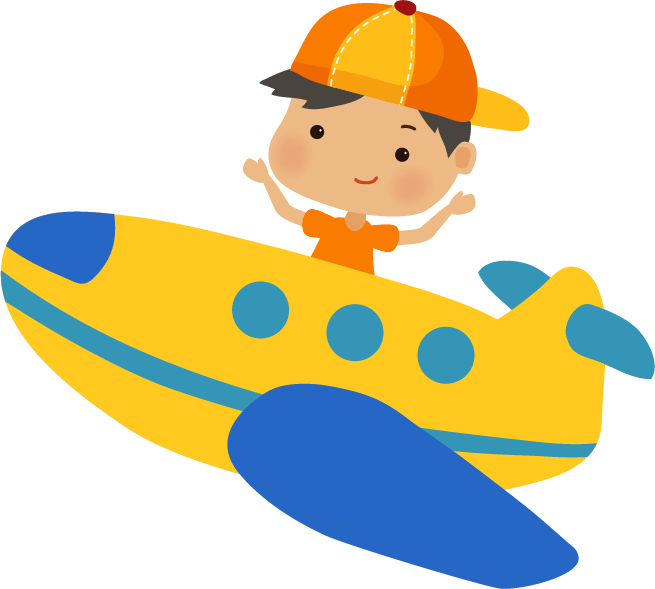 Tạm biệt và 
hẹn gặp lại!
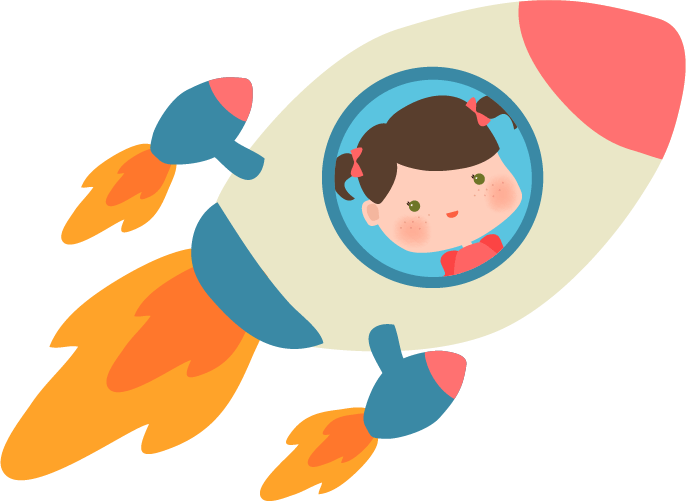 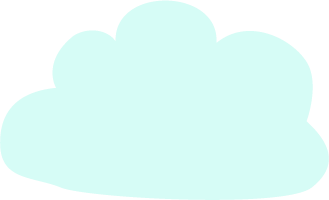 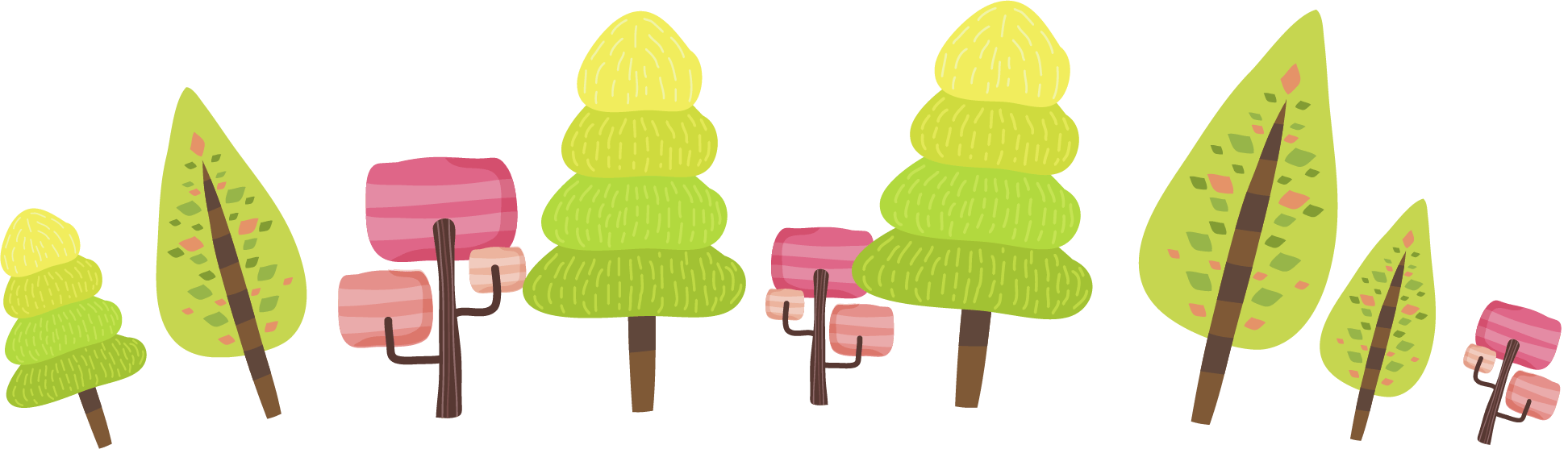 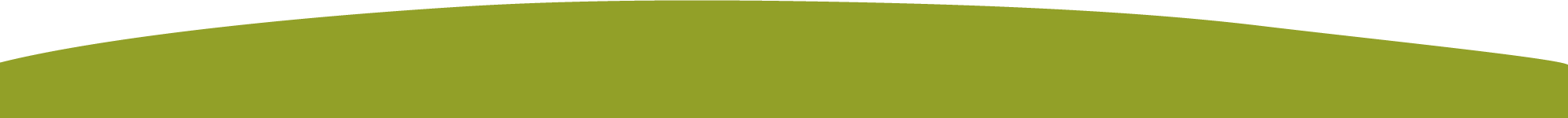